Опыт работы по взаимодействию с семьей педагога-психологаМАДОУ Детский сад №51 «Вишенка» Колупаева А.Л.
« …Трудно не согласиться с теми, кто утверждает, что без христианства, православной веры, без возникшей на их базе культуры вряд ли состоялась бы Россия. Поэтому важно вернуться к этим первоисточникам, когда мы вновь обретаем себя, ищем нравственные основы  жизни. »     
                                        В.В. Путин
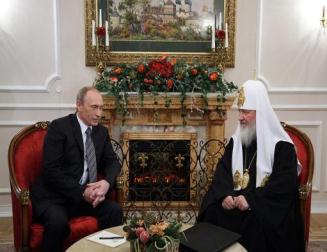 « …Духовно-нравственное воспитание, утверждение идеалов добра, милосердия и справедливости, - являются важнейшей миссией не только религиозной организации, но и общества в целом . Такие ценности во все времена скрепляли наше Отечество, формировали национальные традиции и моральные  устои . Сегодня они позволяют России сохранить свои исторические корни и культурно-духовную самостоятельность.
	                                               Д.А. Медведев
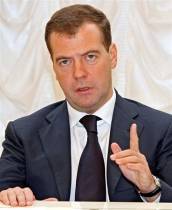 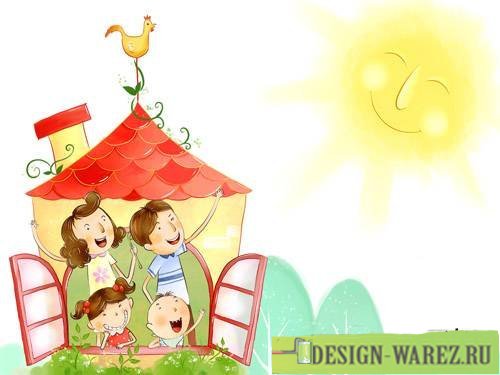 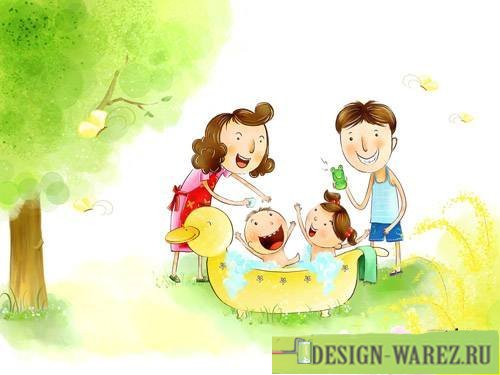 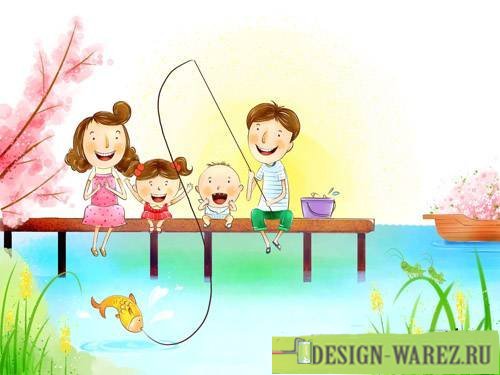 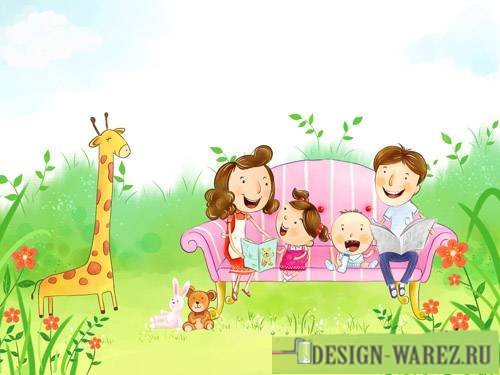 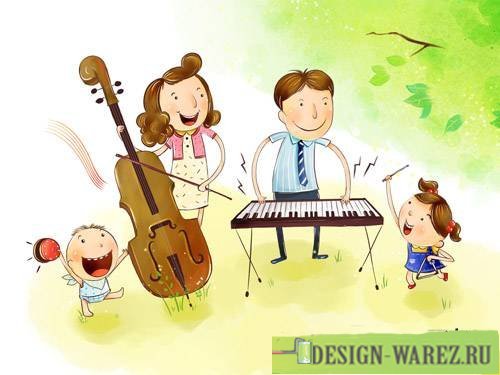 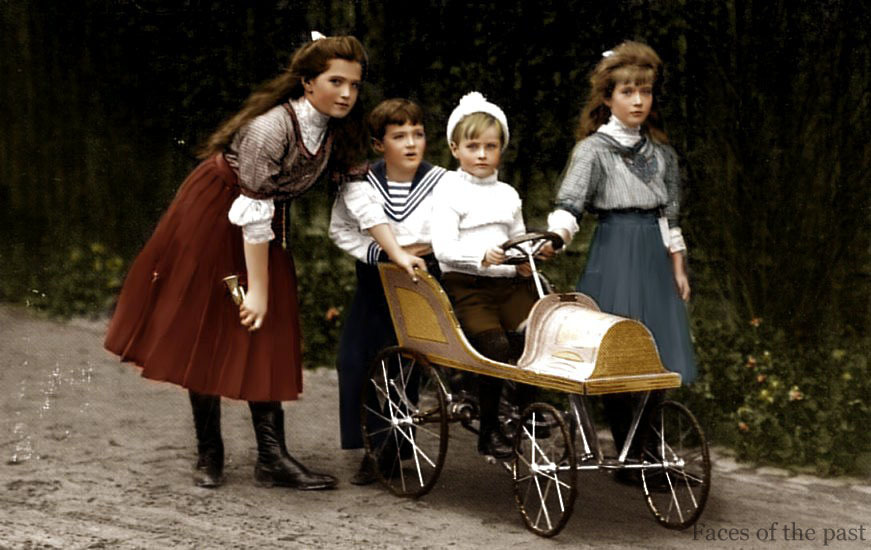 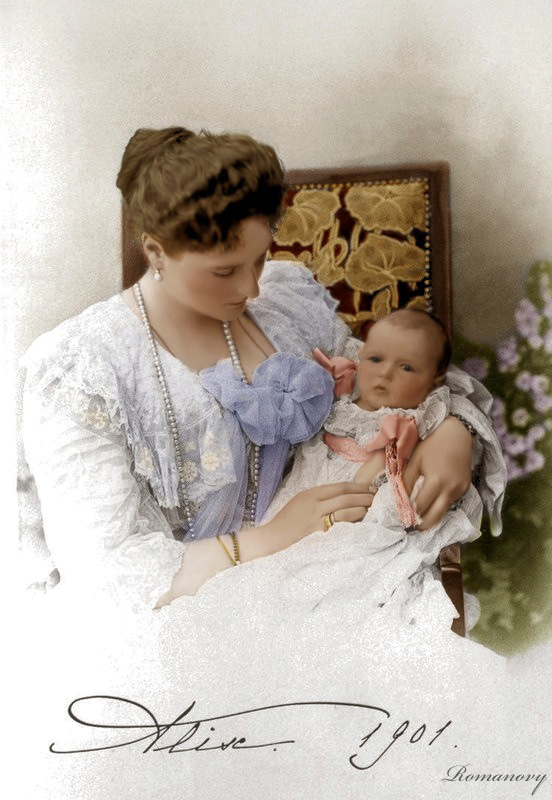 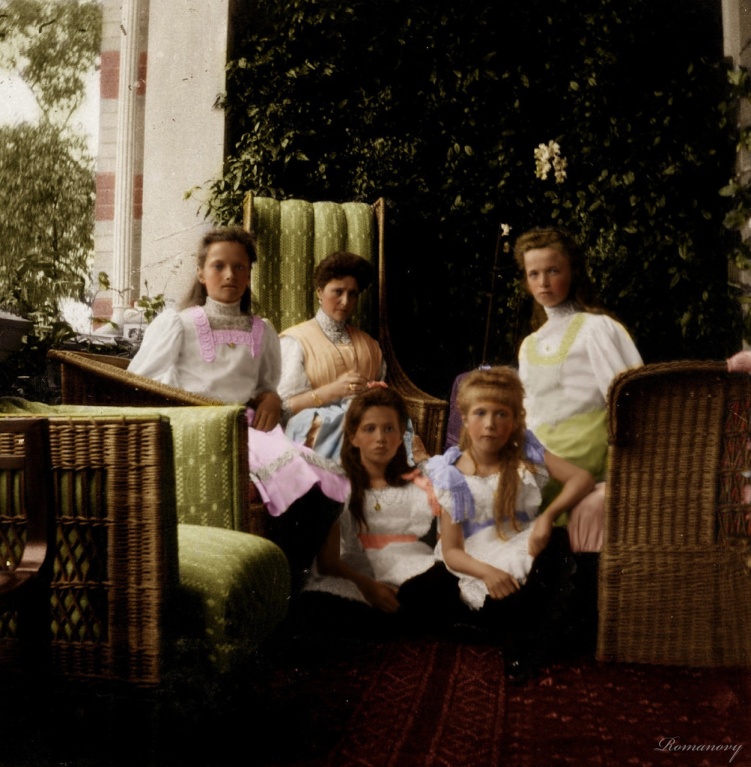 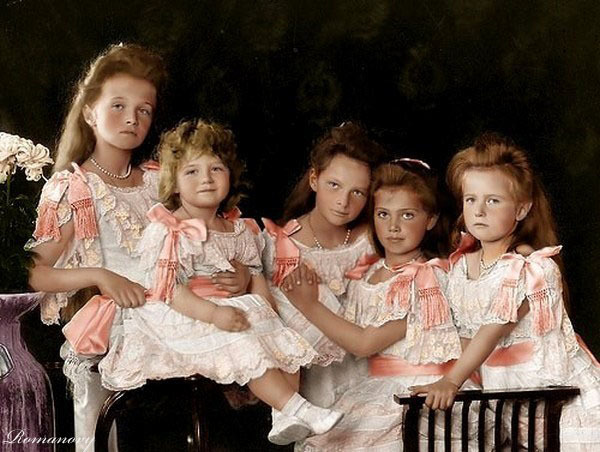 Традиционный уклад:
Познание жизни
Включение  в эту жизнь         по мере сил
Закладывание духовной состоятельности личности
Закладывание социальной состоятельности личности
Включение  в эту жизнь по мере способностей
Архиепископ Курский и Рыльский Герман:
«…Общество, которое пренебрегает семьей, терпит непоправимый ущерб. Если это происходит в течение продолжительного времени, то рано или поздно такое общество может вообще прекратить свое существование, как это не раз происходило в древних цивилизациях…»
Проблема семейного воспитания
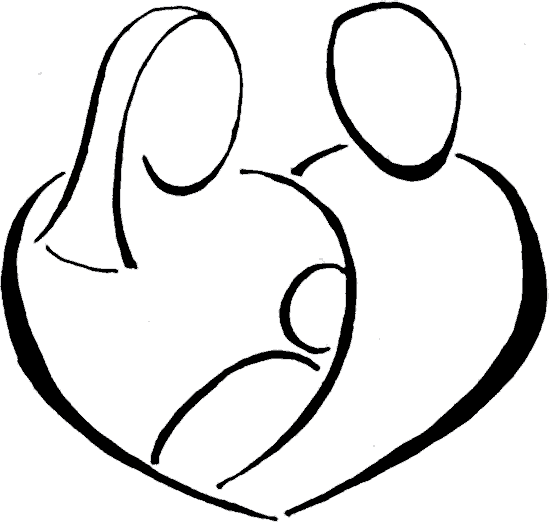 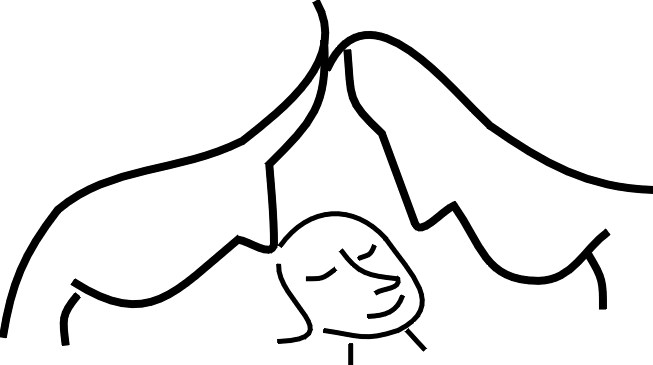 Работая с детьми старшего дошкольного возраста, считаю работу с семьей одной из главных.
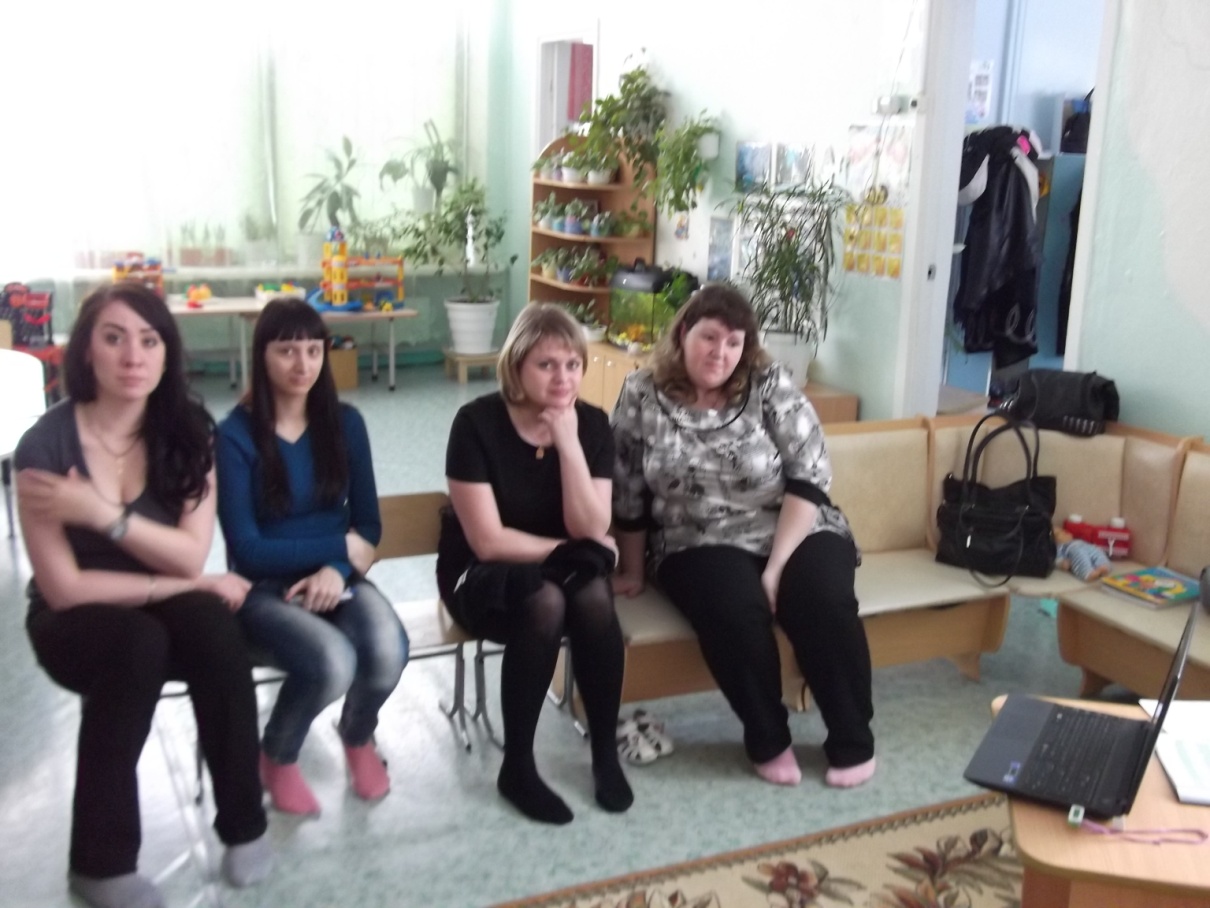 Цель:
Создание условий для формирования духовно-нравственного воспитания в семье.
Задачи:
Расширение представлений о возможностях семьи в воспитании дошкольника.
Выявление противоречий и проблем в использовании методов воспитания.
Выявление дополнительных возможностей влияния семейных традиций
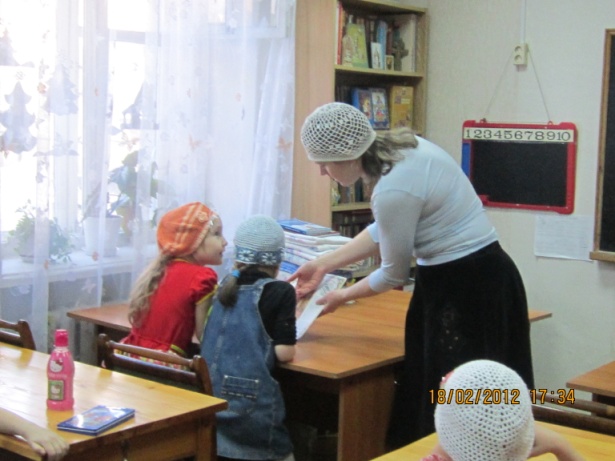 Курс  «Источник»
36 часов
программа по основам православия для детей дошкольного возраста.
Мироведение,
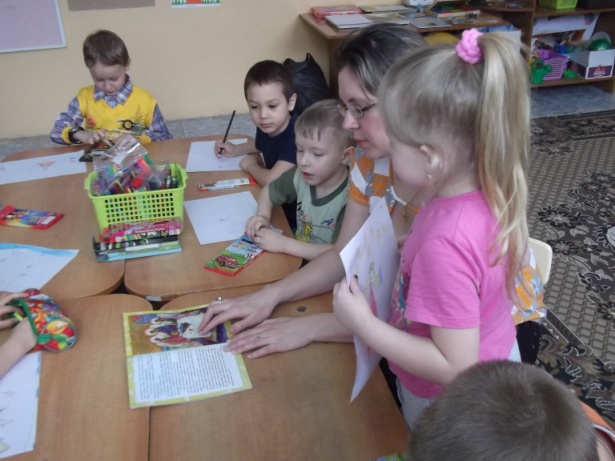 Библия,
Ты и твоя семья,
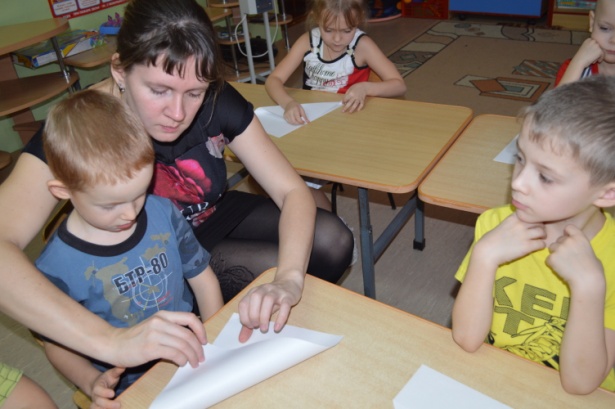 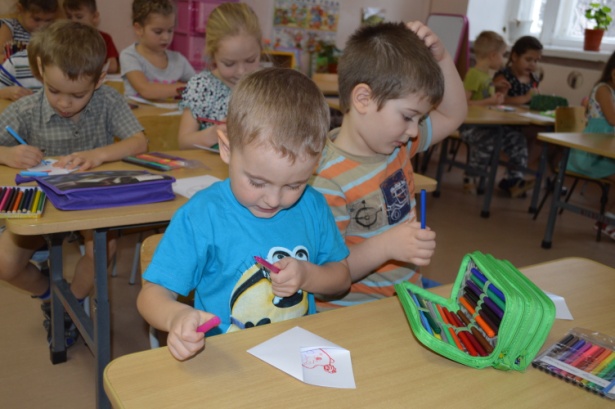 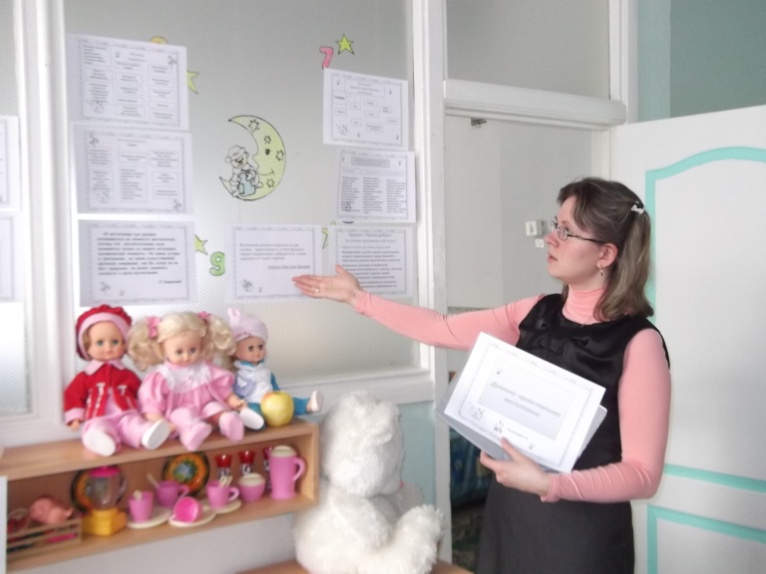 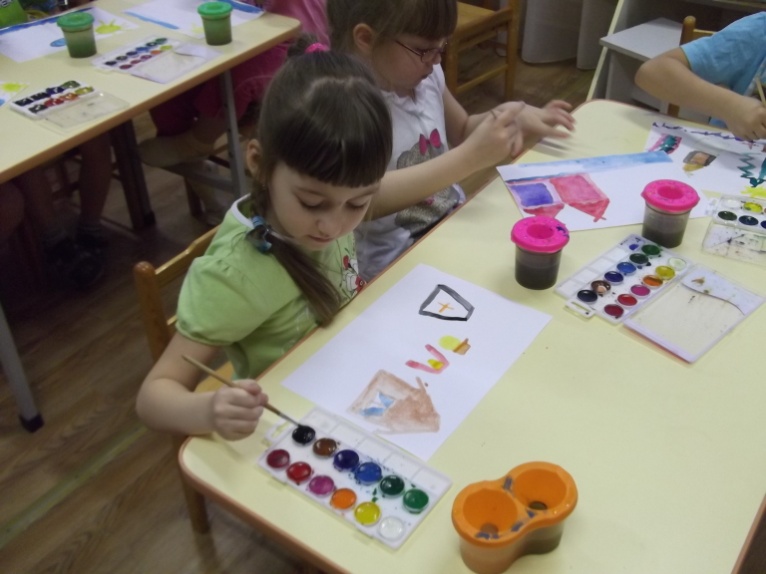 Мероприятие
 с родителями
«У семейного очага»
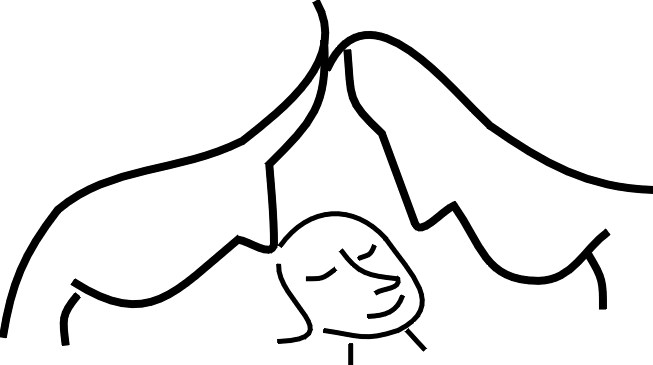 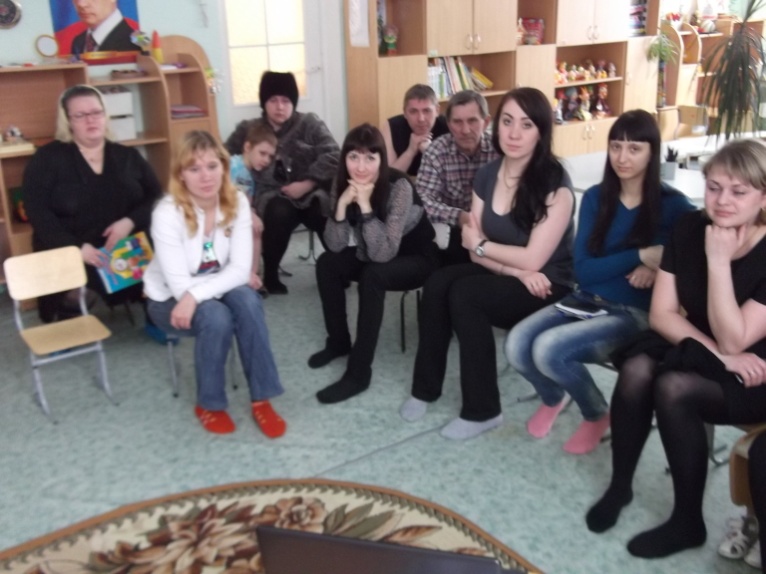 Главное в работе с родителями
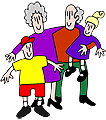 работа должна быть в системе 
родители должны быть непосредственными участниками процесса
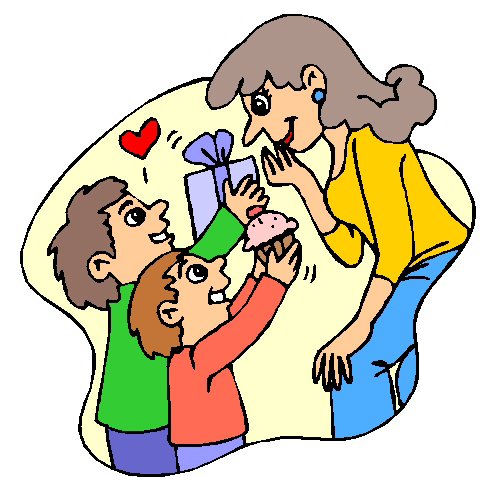 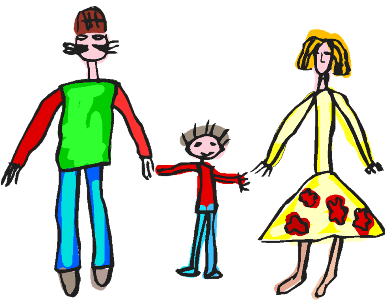 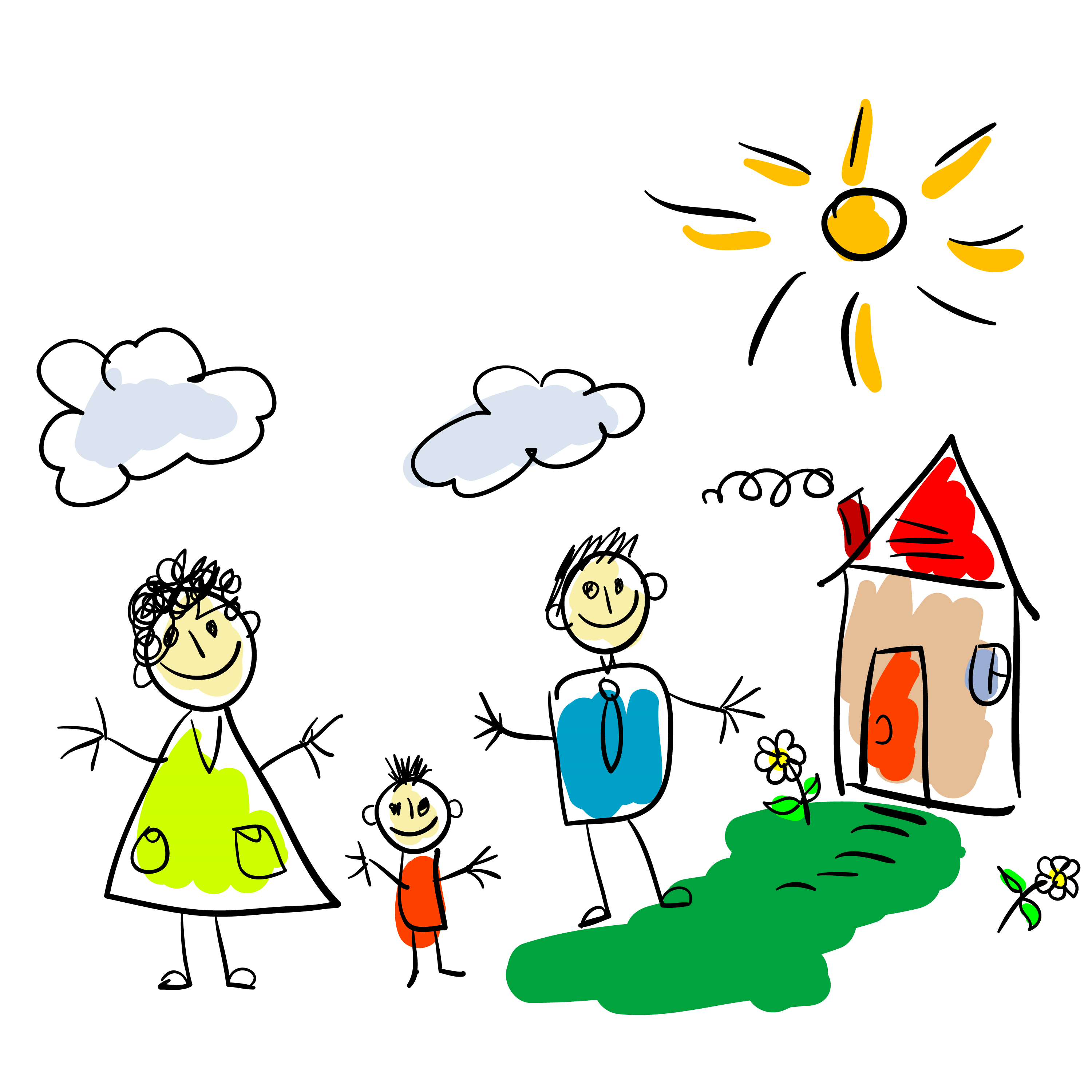 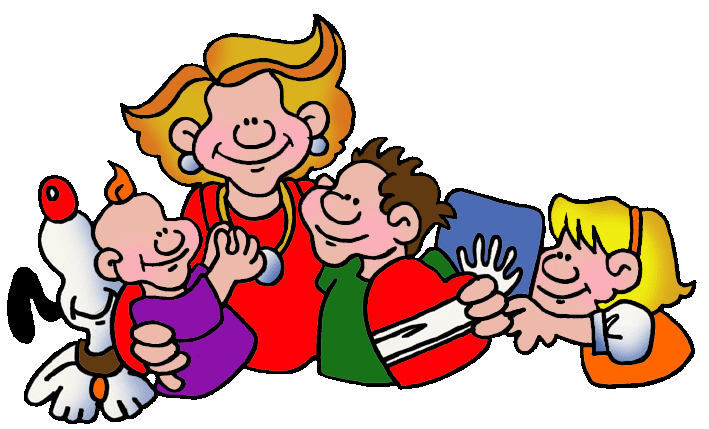 Считаю что работа с родителями, проводимая в данном направлении, способствует формированию у детей первоначальных представлений о христианских духовно-нравственных ценностях, а у взрослых основ духовной культуры личности.
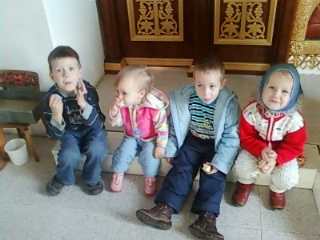 Проект «Я шагаю в этот мир»
Участники дети 5-7 лет, педагоги, родители 
МАДОУ №51
Длительный
Ответственный: А.Л.Колупаева
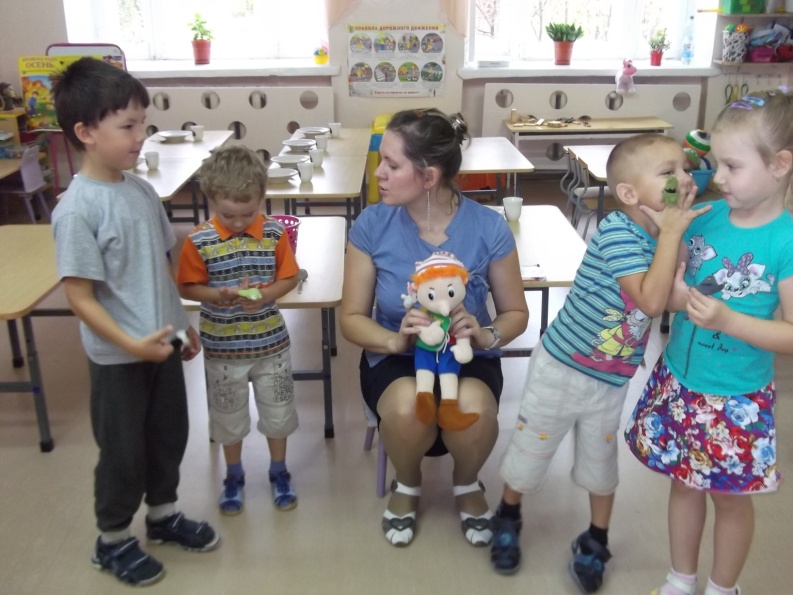 ОЖИДАЕМЫЕ РЕЗУЛЬТАТЫ
для детей:
-       обеспечение эмоционального благополучия ребёнка и создания внутренних предпосылок для дальнейшего  личностного развития;
-       пробуждение интереса к истории и культуре своей Родины, любви к родному краю;
-       формирование чувств национального достоинства;
-       развитие социальных компетенций ребёнка в коллективе и в общении друг с другом;
ОЖИДАЕМЫЕ РЕЗУЛЬТАТЫ
для родителей:
-       реализация преимущественного права родителей в развитии и воспитании своих детей;
-       объединение и реализация инициатив социально - активных родителей в области духовно-нравственного  развития и воспитания детей;
-       создание системы социального партнёрства ДОУ и семьи в вопросах духовно-нравственного  воспитания детей;
ОЖИДАЕМЫЕ РЕЗУЛЬТАТЫ
для педагогов:
-       совершенствование компетентности педагогических кадров образовательного  учреждения в вопросах  духовно-нравственного воспитания дошкольников, отборе содержания дошкольного образования, повышения качества педагогического труда;
-      объединение усилий педагогов и родителей при организации работы по приобщению к народной национальной культуре.
-       разработка перспективного планирования по духовно-нравственному воспитанию
Механизмы реализации проекта.
- Активное взаимодействие всех участников воспитательно-образовательного процесса;
- Формирование партнерского сообщества сотрудников ДОУ , детей и родителей в процессе организации работы по духовно-нравственному воспитанию.
- Взаимодействие детско-родительского и педагогического коллектива  с образовательными и культурными структурами города Верхняя Салда.
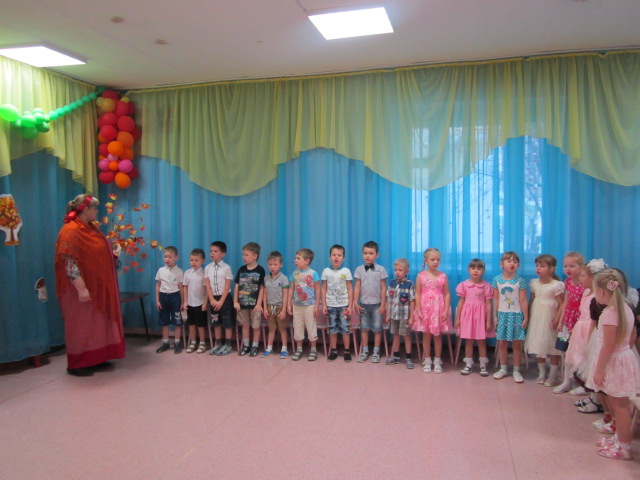 Становление личности ребенка происходит изначально в семье.
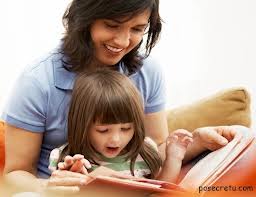 ценности
семейные
сочувствие
Забота о младших
доброта
традиции
забота
Уважение к старшим
любовь
Любовь к родному краю
Моральные ценности
ценности
культурные
произведения 
искусства
фольклор
национальные праздники
1 этап – опрос, анкетирование
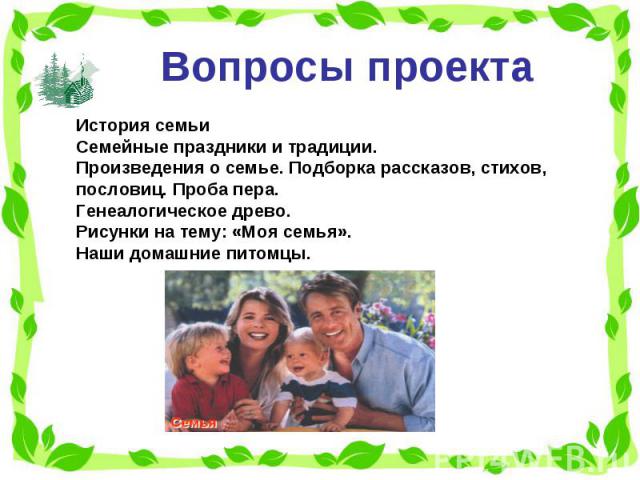 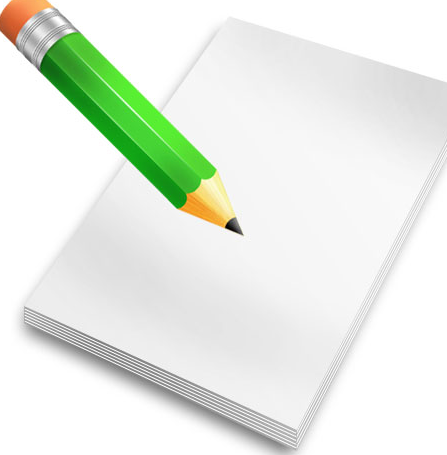 Анкета для родителей в начале учебного года
 
1.Является ли традицией Вашей семьи празднование  христианскихпраздников: Рождество, Пасха, День Святого Николая и др.?
а) да, это традиция  нашей семьиб) раньше мы не уделяли внимания этим праздникам, тем не менее, в последнее время это  становится традицией нашей семьи в) мы не празднуем эти праздников г) другой ответ 
 2.Согласны ли Вы с  утверждением   относительно   необходимости формирования  духовных качеств ребенка именно в дошкольном возрасте?
а) да, и это доказывает наш жизненный опыт воспитания детей б) мы все больше в этом убеждаемсяв) с этим утверждением мы не согласныг) другой ответ  
3.Могут ли детские сады стать центрами духовного возрождения поколения русского народа
4. Кто, по Вашему мнению, может знакомить детей с нормами христианской  морали в детском саду?
а) это человек, который имеет  педагогическое образование и специальные знания по христианской этикеб) это воспитатели нашей группыв) мы  справимся без помощи детского садаг) другой ответ
100% родителей утверждают, что духовно-нравственное воспитание детей должно начинаться с дошкольного возраста
2 этап – информационно-просветительская работа
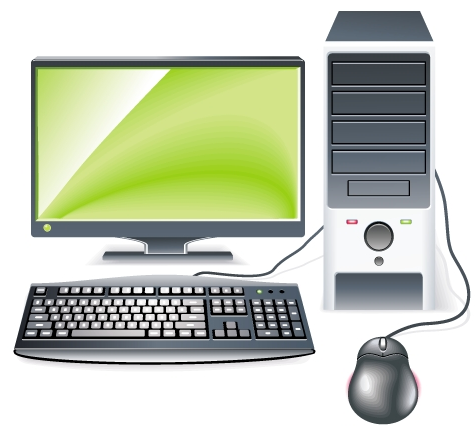 Консультация для родителей

Основы нравственных отношений в семье.
 
Проявляйте  интерес к жизни и проблемам ребёнка – подражая, он очень скоро вернёт это Вам.
Будьте искренними -Ваши показные вежливость и чуткость к окружающим легко распознаются ребёнком, и он учится лжи и лицемерию.
Поступайте с другими людьми тактично, будьте терпеливыми к чужим недостаткам – это будет для Вашего ребёнка уроком доброты и человечности.
Не говорите о людях неуважительно, плохо – ребёнок вырастет и станет отзываться так же и о Вас.
Поведение – это нравственное мерило человека. Проявляйте благородство при любых обстоятельствах. Станьте примером для своего ребёнка.
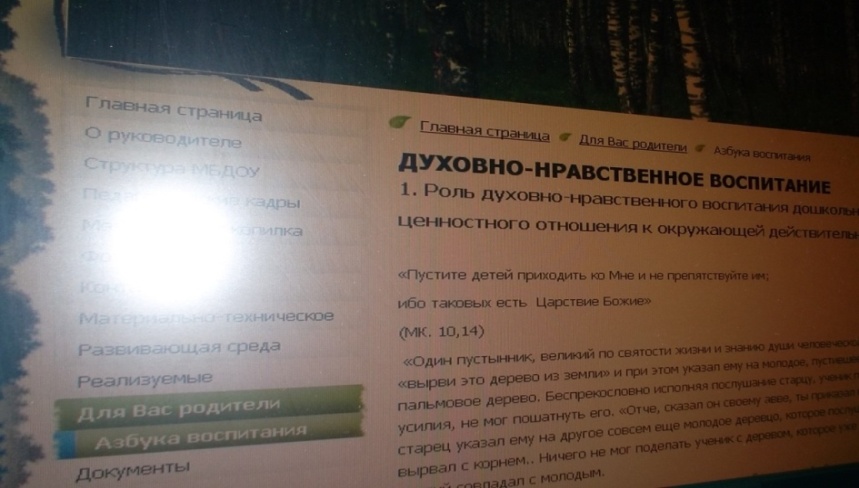 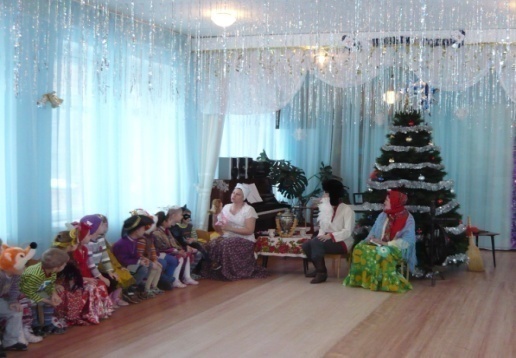 3 ЭТАП
Социализация
опыта
семейного
воспитания
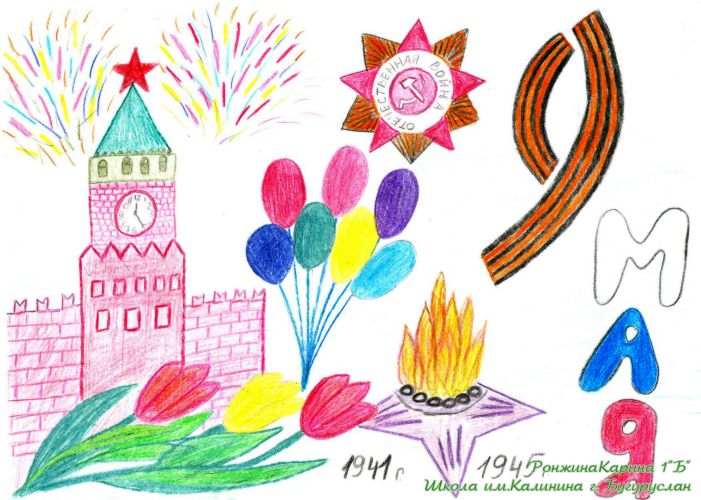 Колядки
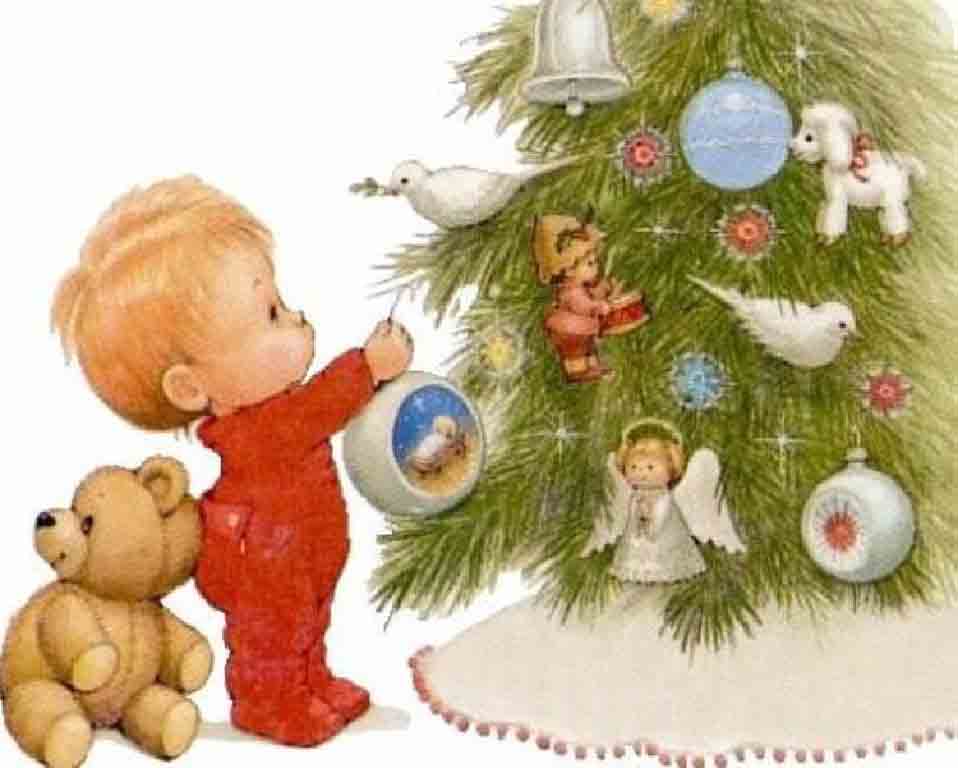 День победы
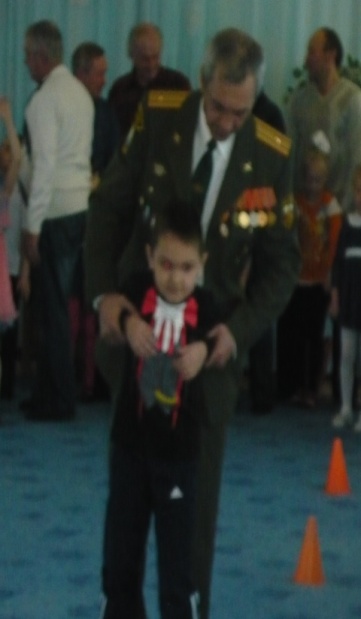 Крещение
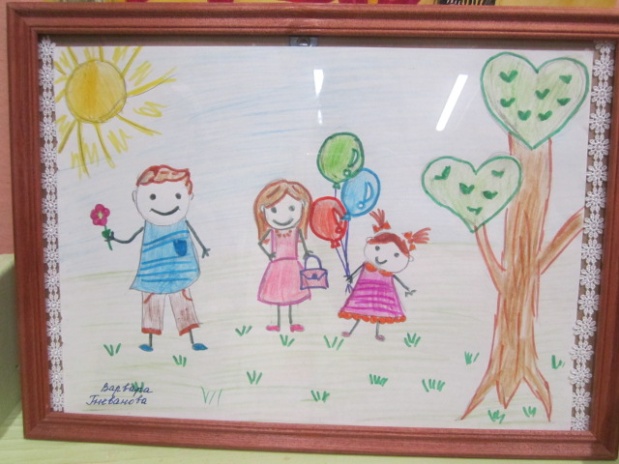 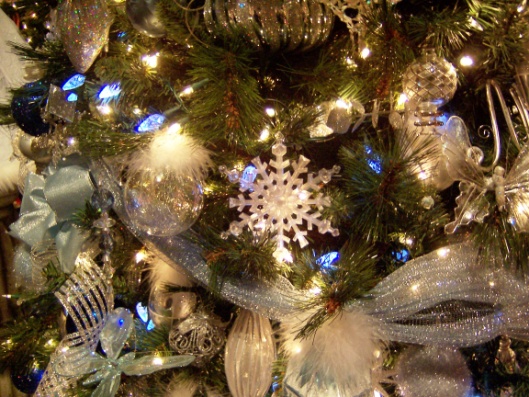 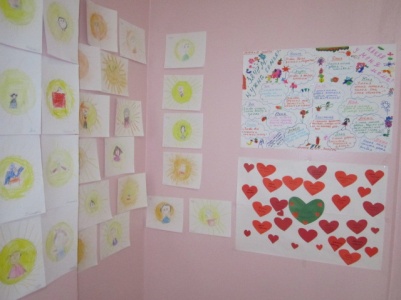 День матери
23 февраля
Рождество
День семьи
Планируемые мероприятия
Круглый стол 
«Особенности духовно-нравственного
воспитания дошкольников»
Консультация для родителей 
«Духовно – нравственное воспитание»
Родительское собрание 
«Семья и семейные традиции»
Открытый показ НОД
 «Пасхальный сувенир»
Устный педагогический журнал
«Влияние природы 
на духовное развитие ребенка»
Основные задачи духовно-нравственного воспитания
познание и прививание православной культуры и традиций; раскрытие духовной и нравственной одаренности ребенка, его способностей и талантов; гармоничное, позитивное и гуманистическое развитие личности ребенка; формирование гражданского самосознания, доброжелательного отношения к окружающему миру и людям; одухотворение жизненного пространства ребенка; защита и укрепление физического, психического и духовного здоровья ребенка.
Принципы работы:

системность;
учет опыта родителей;
целенаправленность;
учет специфики каждой семьи;
доброжелательность;
открытость.
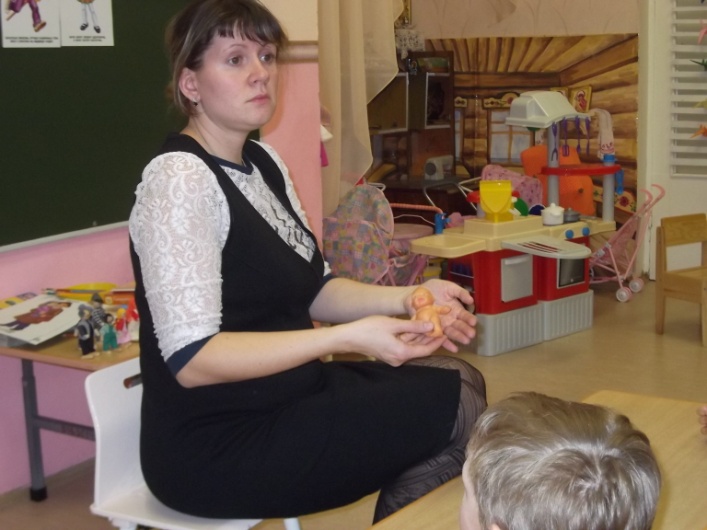 В деятельность с детьми входят различные виды игровой деятельности (словесные, пальчиковые, ролевые и т.д.), дидактические материалы, художественные произведения, конструктивные и подвижные упражнения. При использовании сюжетных и игровых упражнений необходимо акцентировать ребенка на нравственной стороне, сопереживании, милосердии и сострадании.
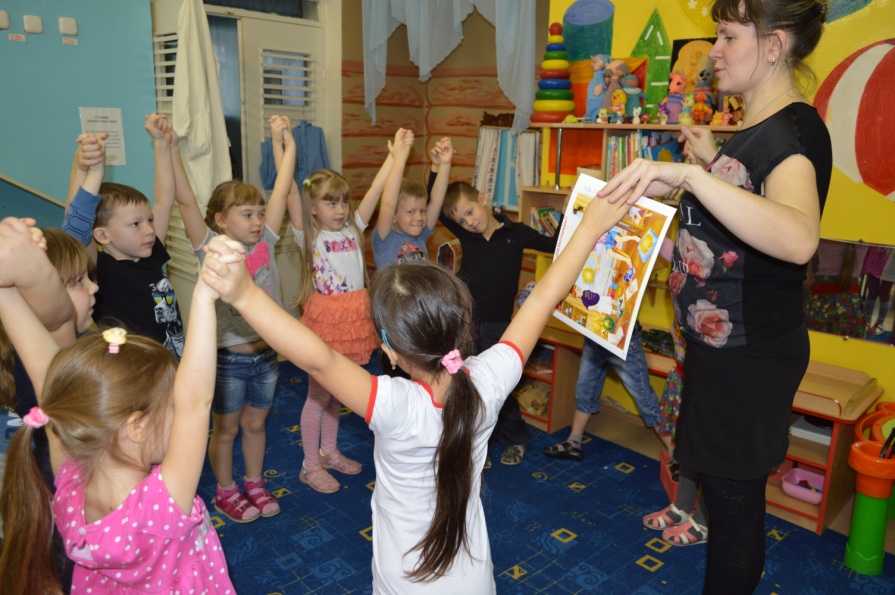 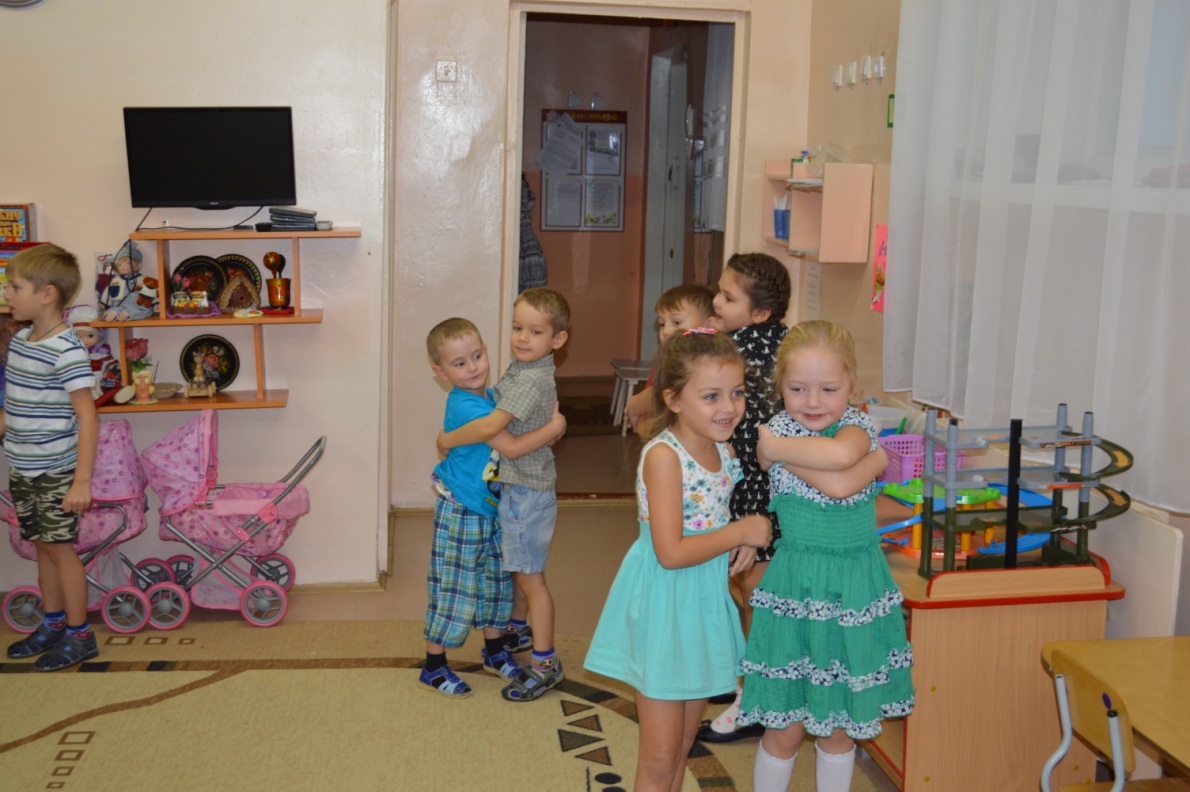 виды деятельности
Совместные  мероприятия
педагогов и родителей
Тематические выставки
Консультации
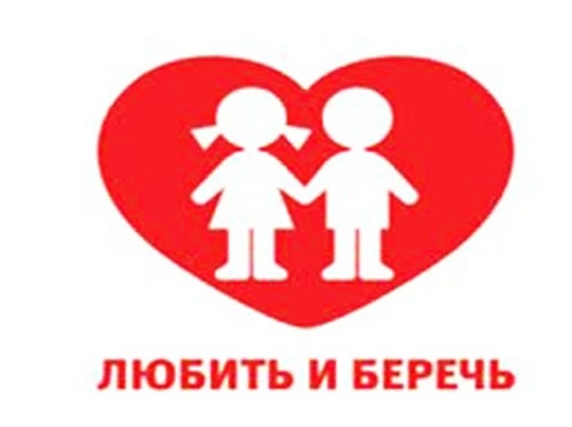 Беседы
Школа для родителей
Педагогические советы
Родительские собрания
Конференции
Совместные  мероприятия
педагогов, родителей и детей
Семейные конкурсы
Праздники
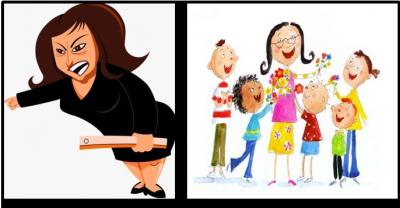 Дни открытых дверей
Концерты
КВН, викторины
Соревнования
Благоустройство
Акции, проекты
Мама – это солнечный свет,Взгляд чудесных ласковых глаз.Сохранит от тысячи бедИ поможет тысячу раз.
Детство – золотая пора.Как чудесно знать, что со мнойМама, словно ангел, добра,Друг мой самый лучший, родной.
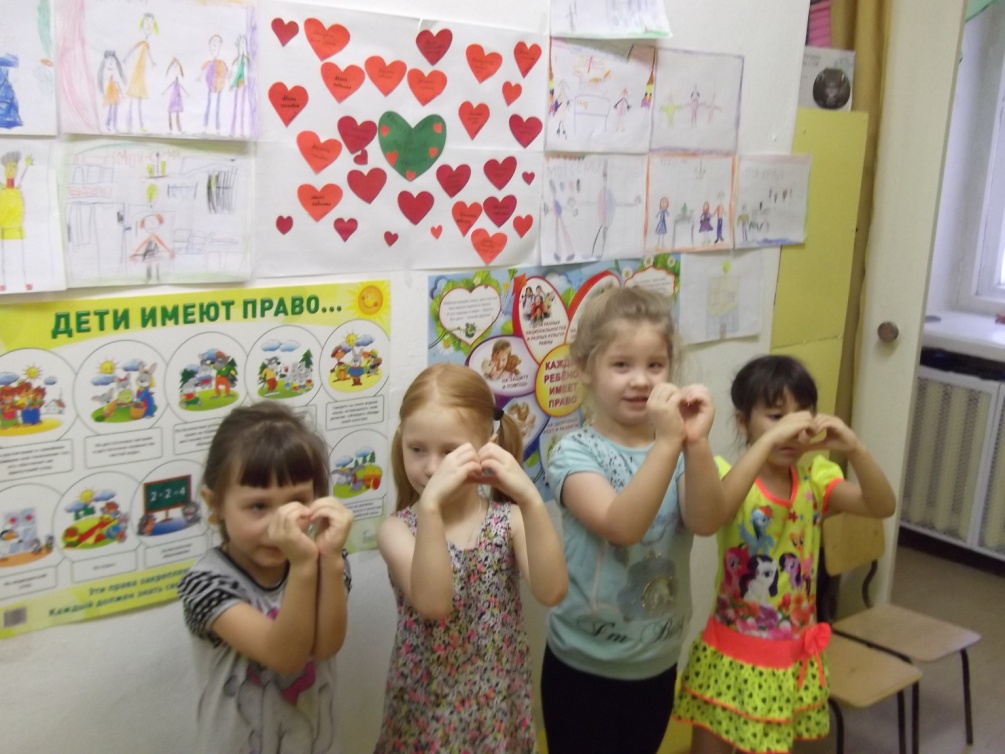 Кто открыл мне этот мир,Не жалея своих сил?И всегда оберегала?Лучшая на свете МАМА.
Кто на свете всех милееИ теплом своим согреет,Любит больше, чем себя?Это МАМОЧКА моя.
Книжки вечером читаетИ всегда всё понимает,Даже если я упряма,Знаю, любит меня МАМА.
Никогда не унывает,Что мне надо, точно знает.Если, вдруг, случится драма,Кто поддержит? Моя МАМА.
Я шагаю по дорожке,Но устали мои ножки.Перепрыгнуть через ямуКто поможет? Знаю – МАМА.
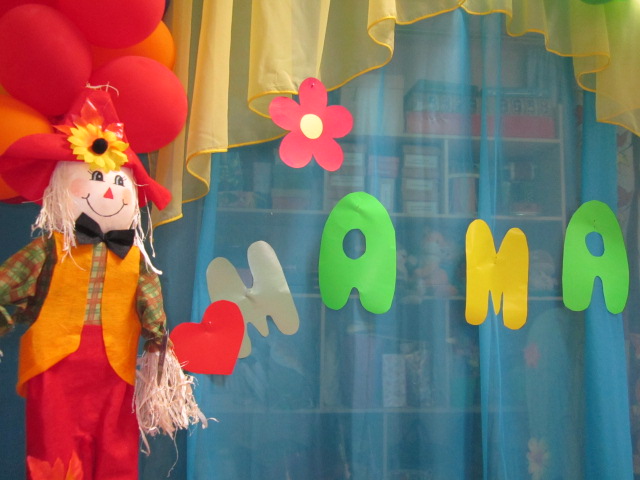 Я так люблю тебя!Мне нyжно, чтобы тыИ в час и в день любойВсегда была со мной.Я так люблю тебя,Что и сказать нельзя!Hо не люблю, когдаВ слезах твои глаза.Я так тебя люблю!Хоть обойди весь свет,Тебя кpасивей нет,Тебя нежнее нет.Добpее нет тебя,Любимей нет тебяHикого,Hигде,Мама моя,Мама моя,Мама моя!!!
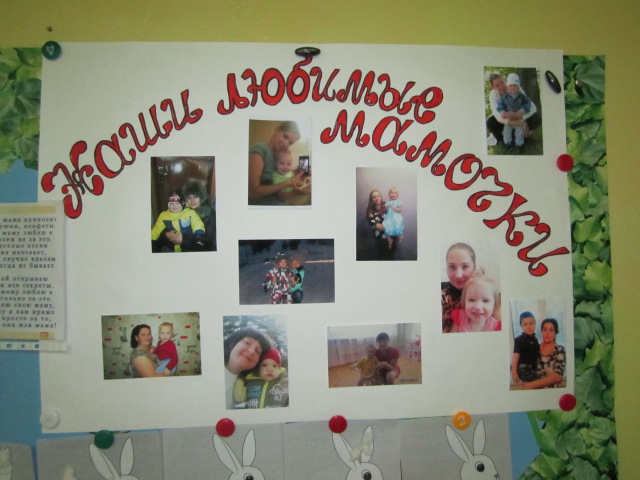 У меня есть мама, У меня есть папа, У меня есть дедушка, У меня есть бабушка,А у них есть я. Что это? СЕМЬЯ.
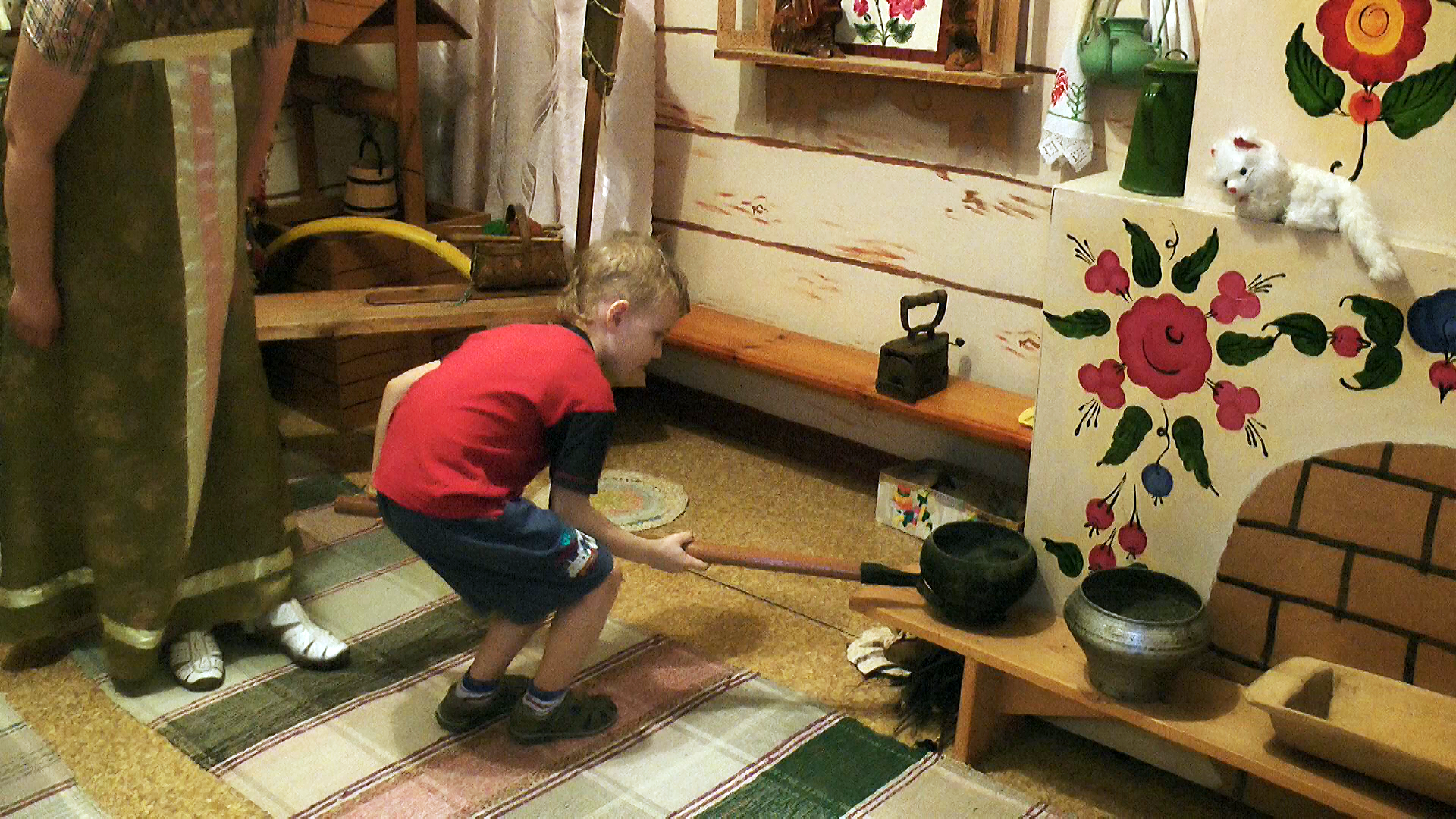 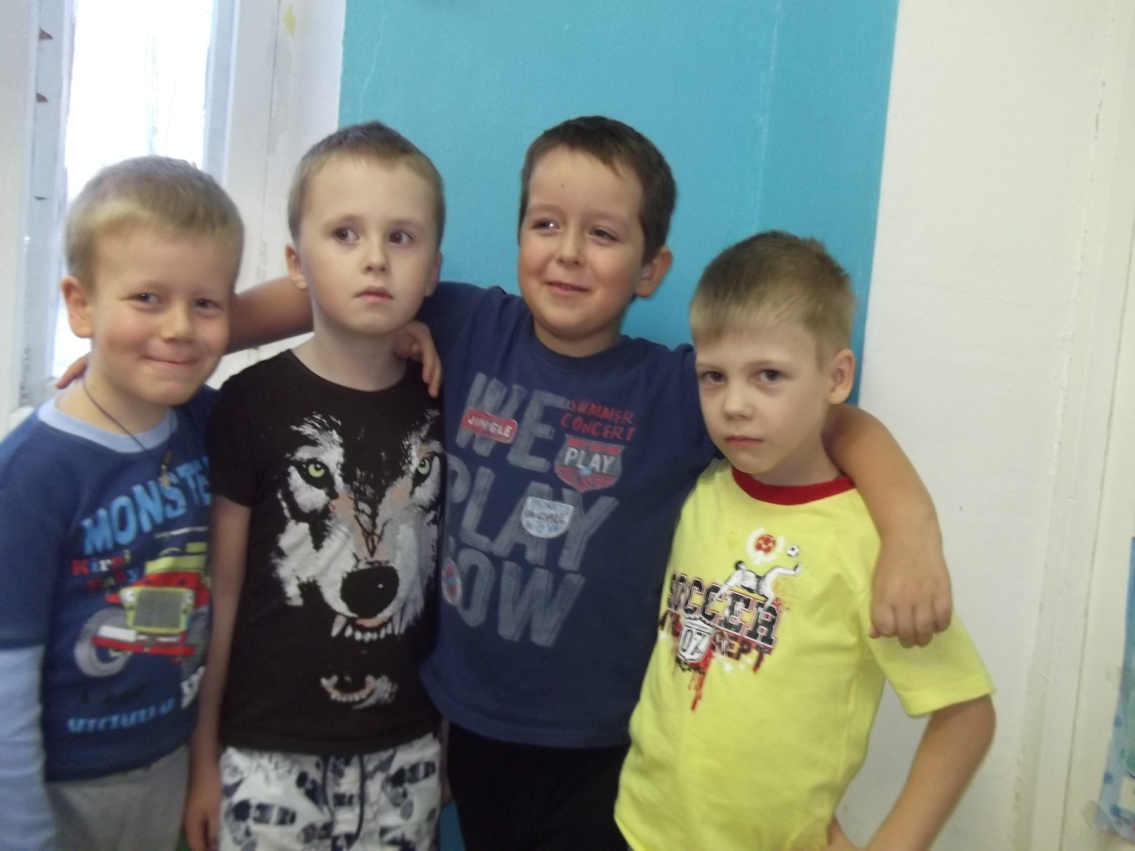 дружба
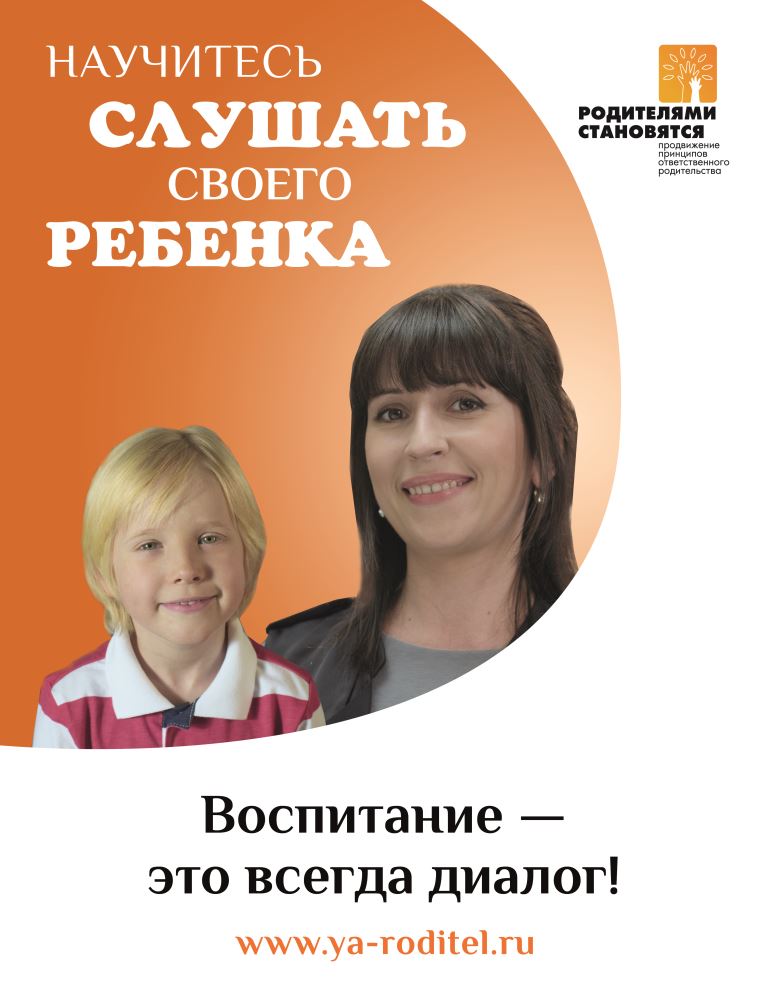 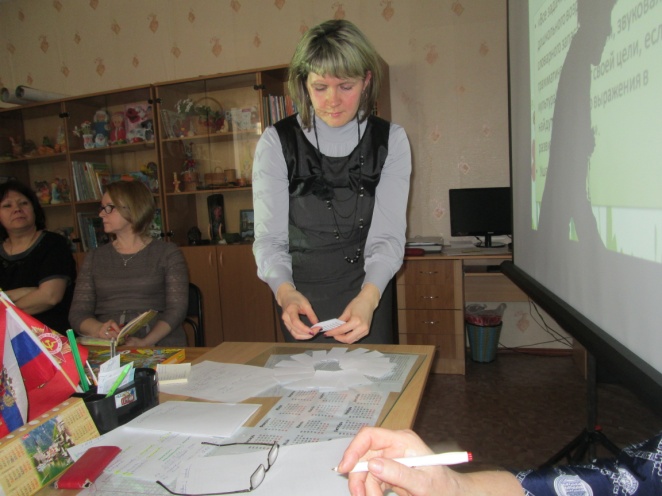 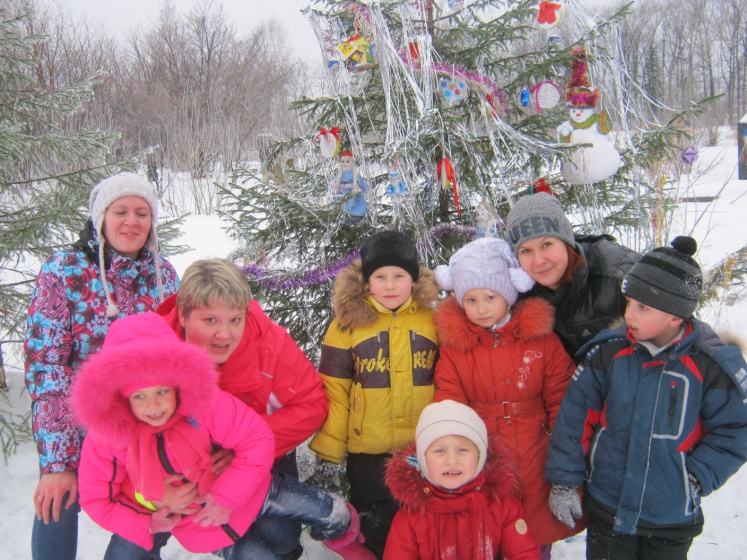 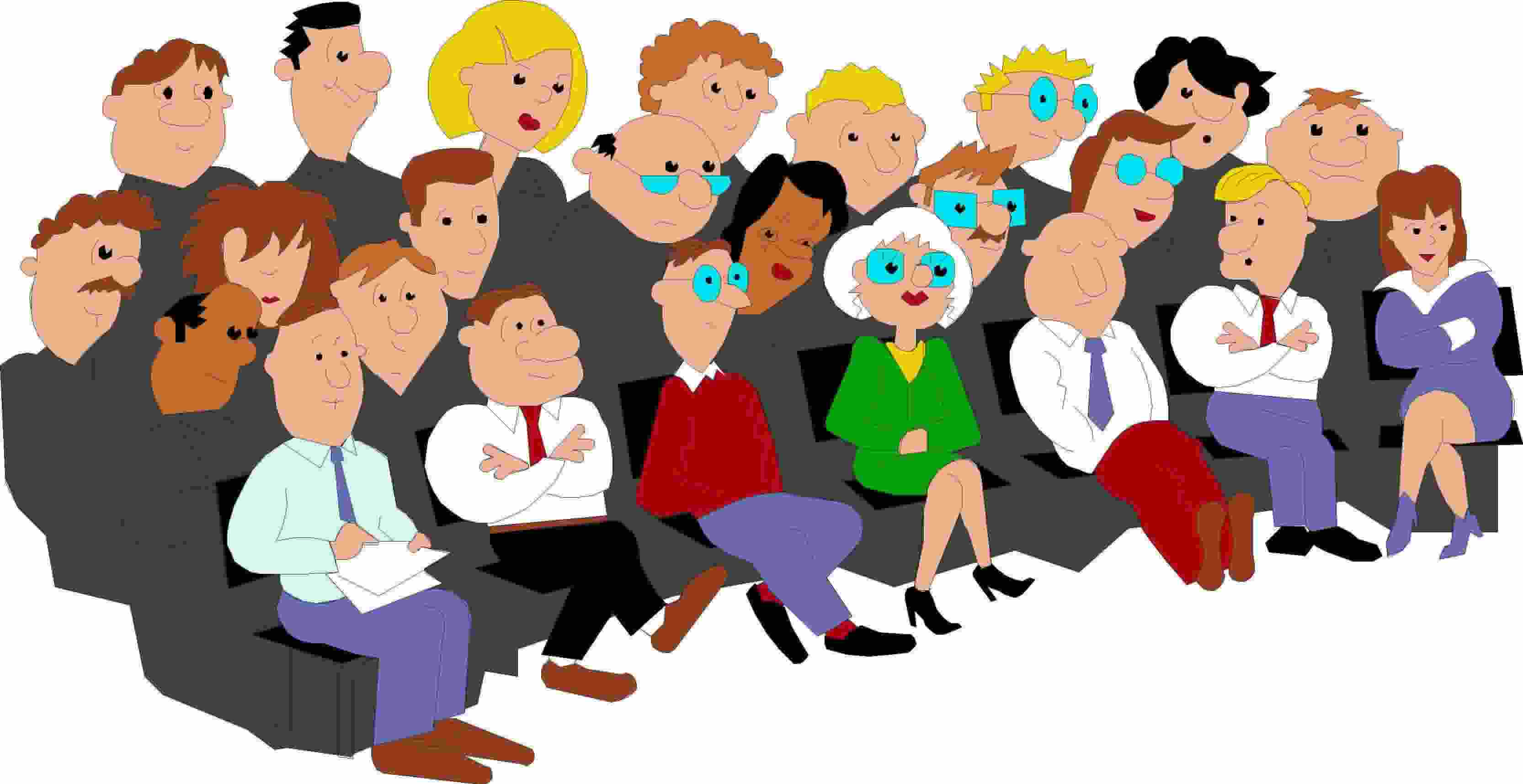 Участие в проектах  МАДОУ №51
Неделя здоровья
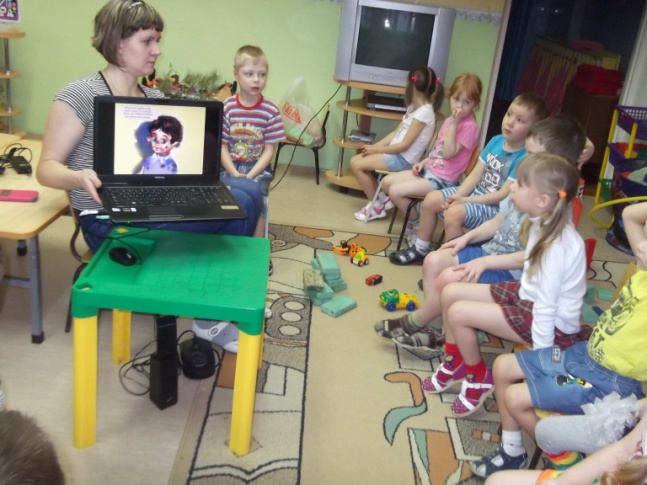 Участие в проектах  МАДОУ №51
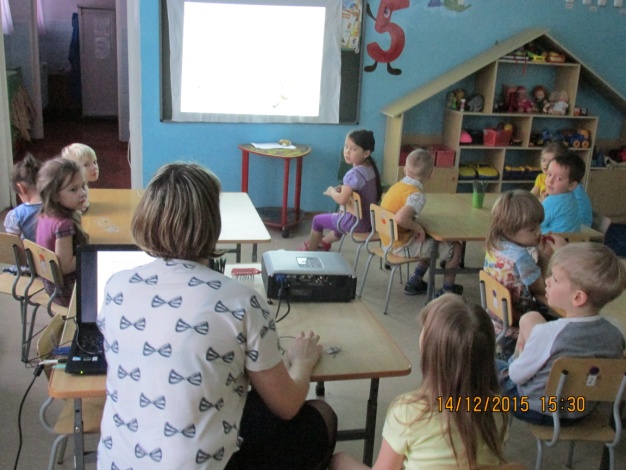 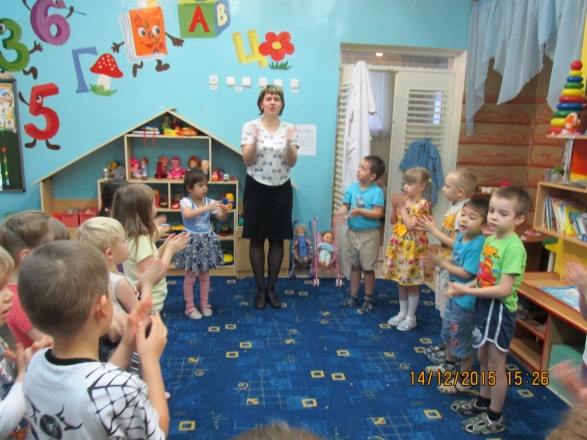 Неделя психологии
Участие в проектах  МАДОУ №51
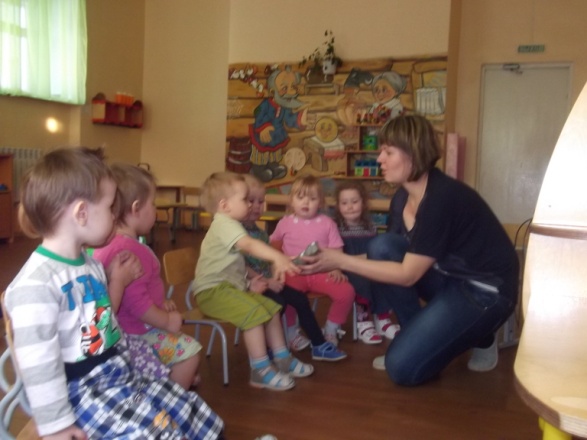 ВЫВОД:

Работа, постоянно проводимая 
по духовно-нравственному воспитанию дошкольников, на основе сотрудничества семьи и детского сада, 
дает положительный результат.
«Сложно изменить мир, но если ты хочешь этого – начни меняться сам»
Спасибо за внимание!